INTELLECTUAL PARTY 2011
Lancaster Sociology Summer Conference
PHOTO GALLERY
© Karolina Papros
Registration time....
Welcome!
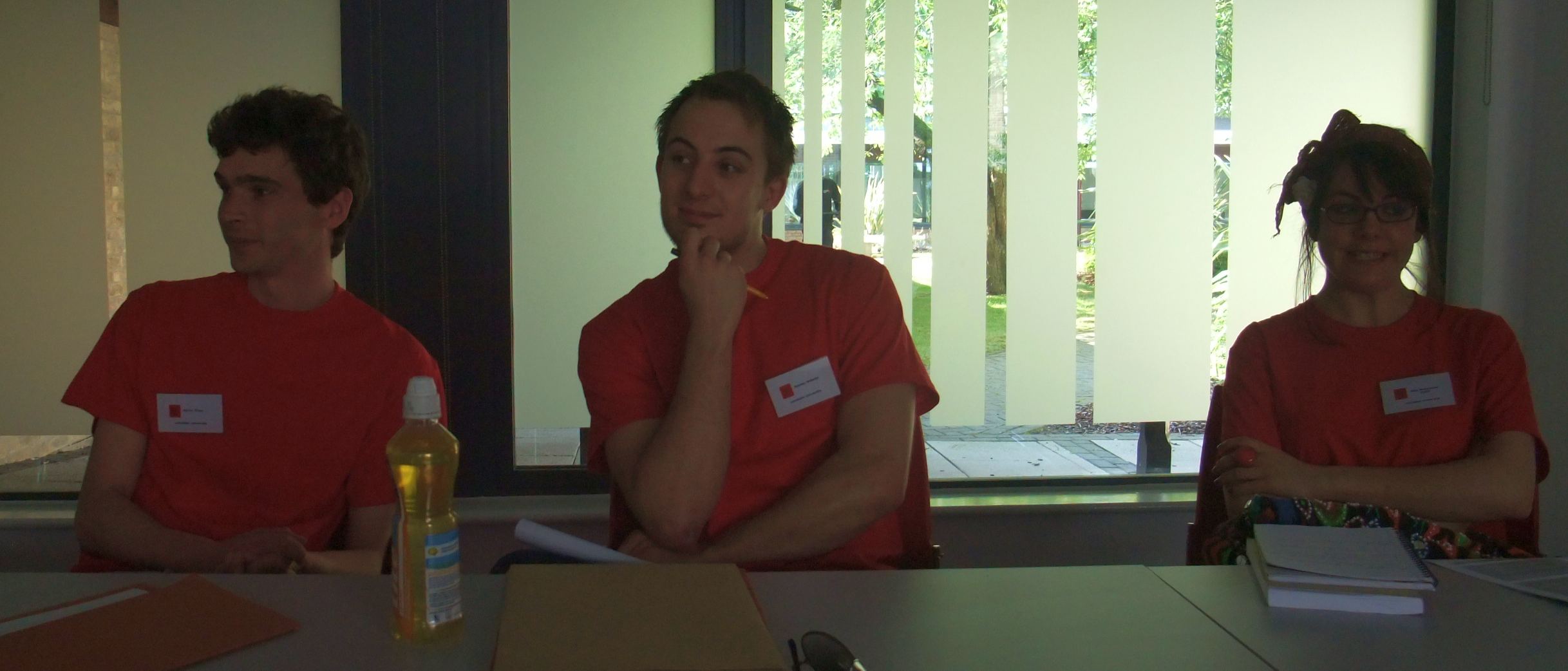 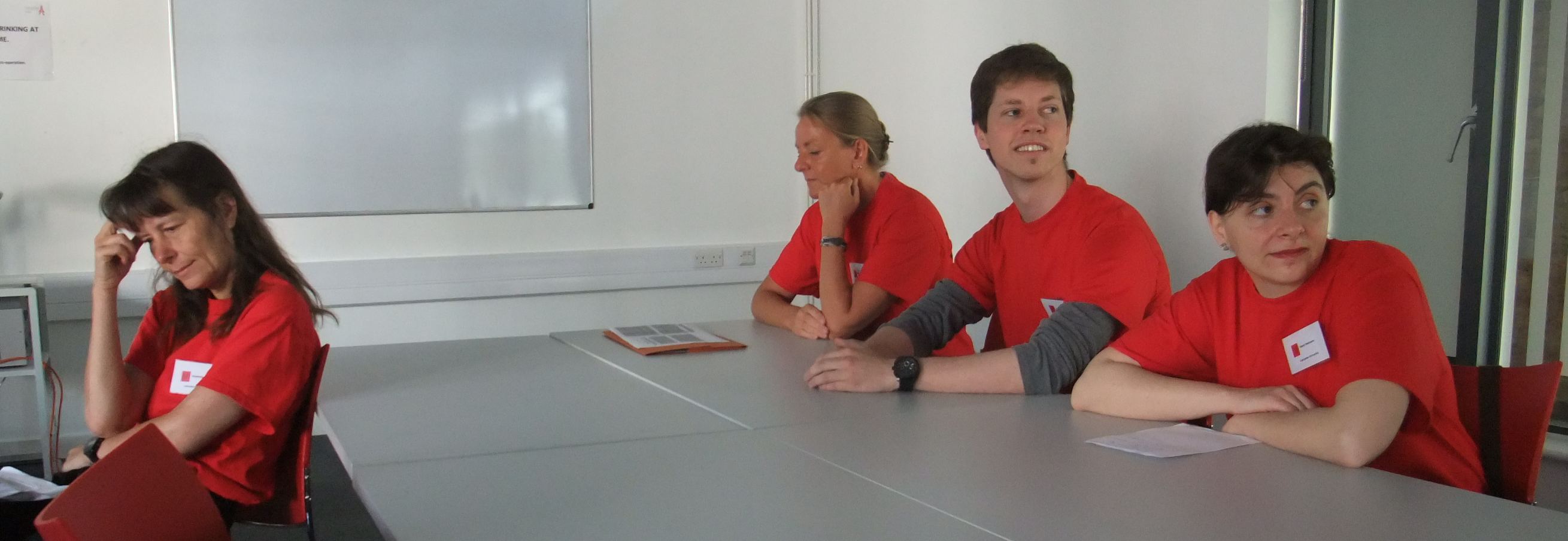 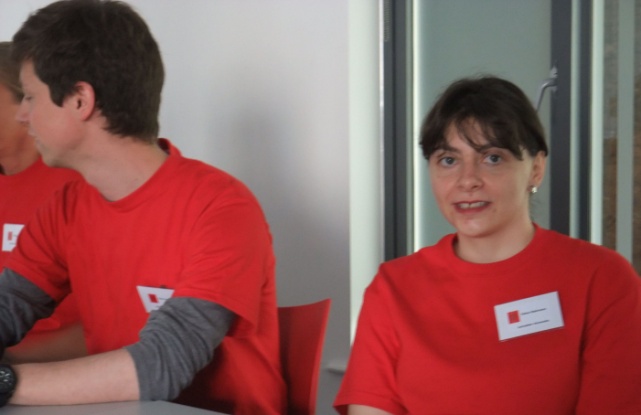 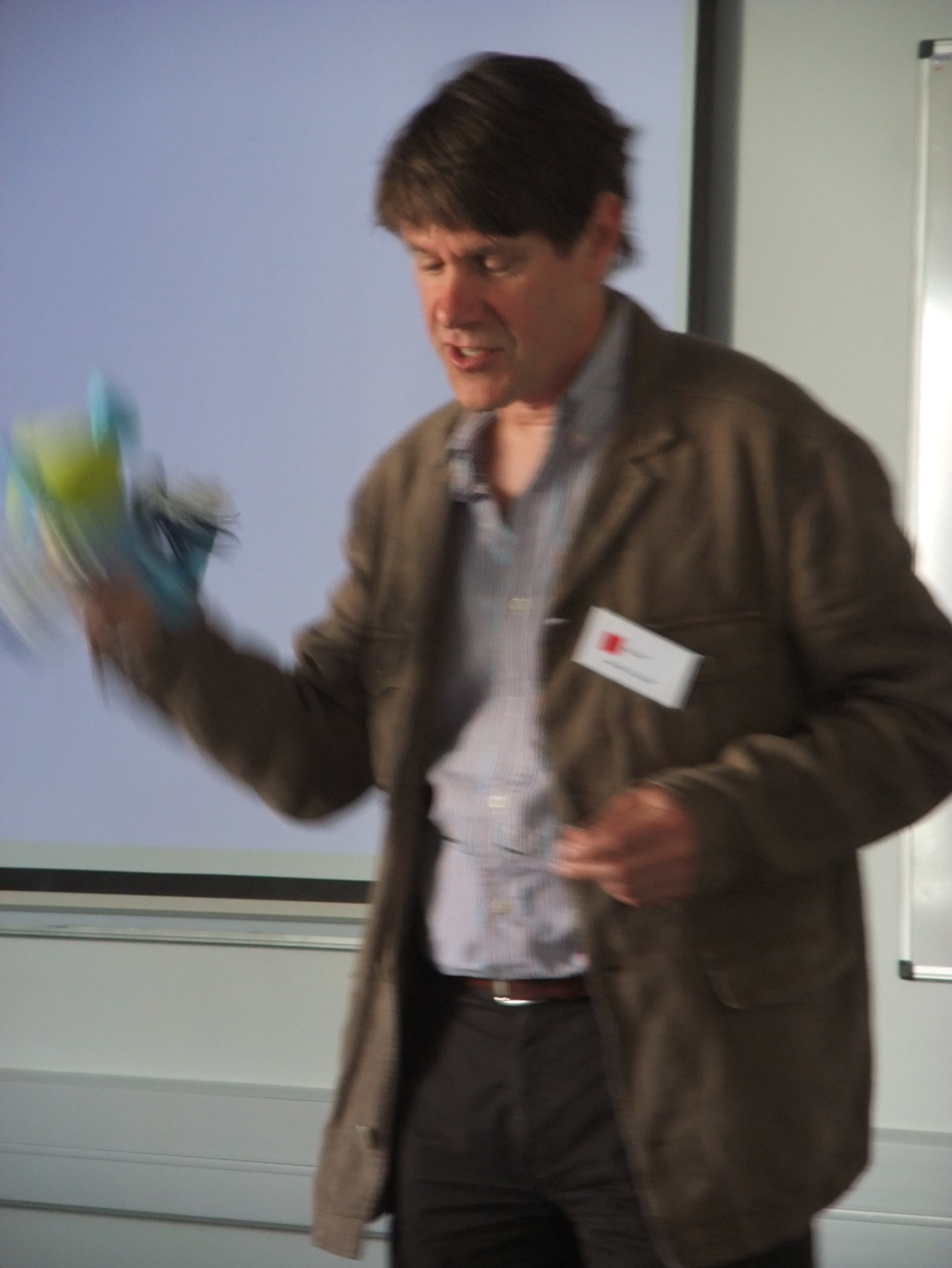 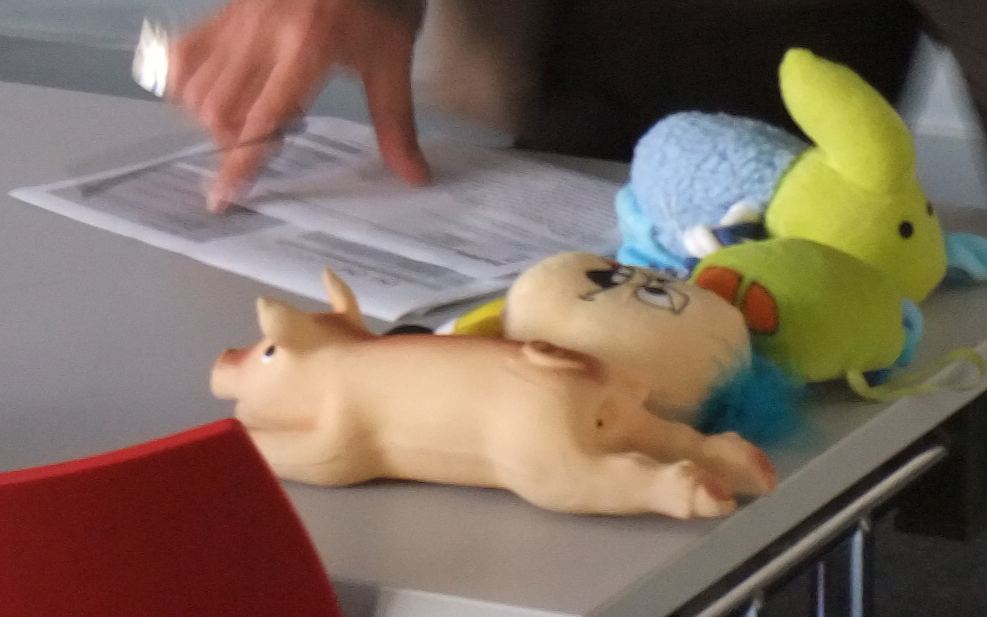 Poster Presentations
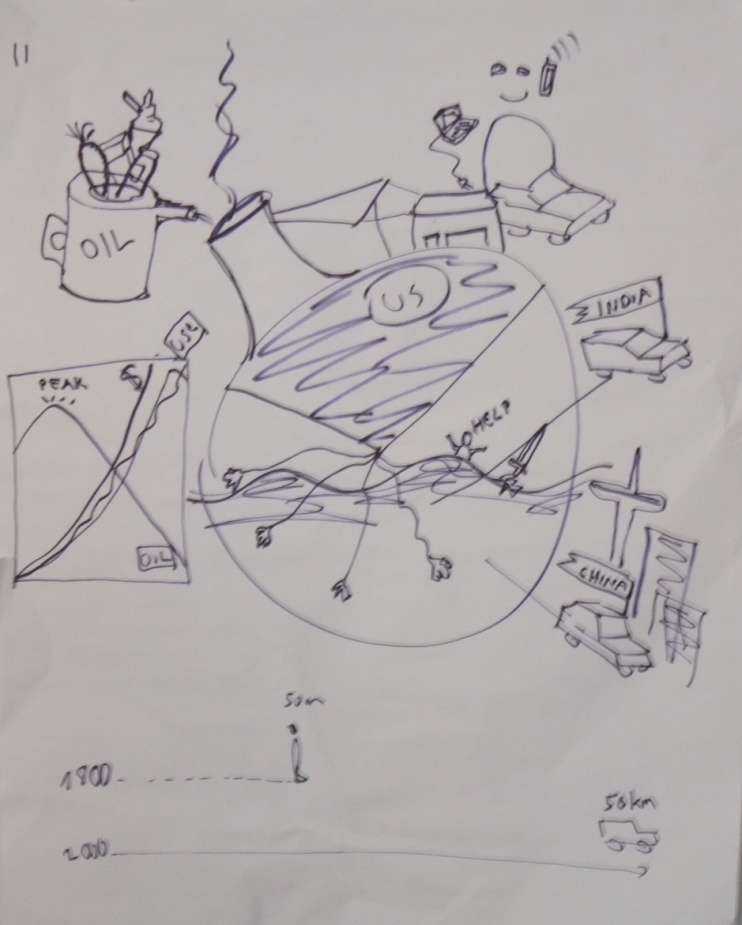 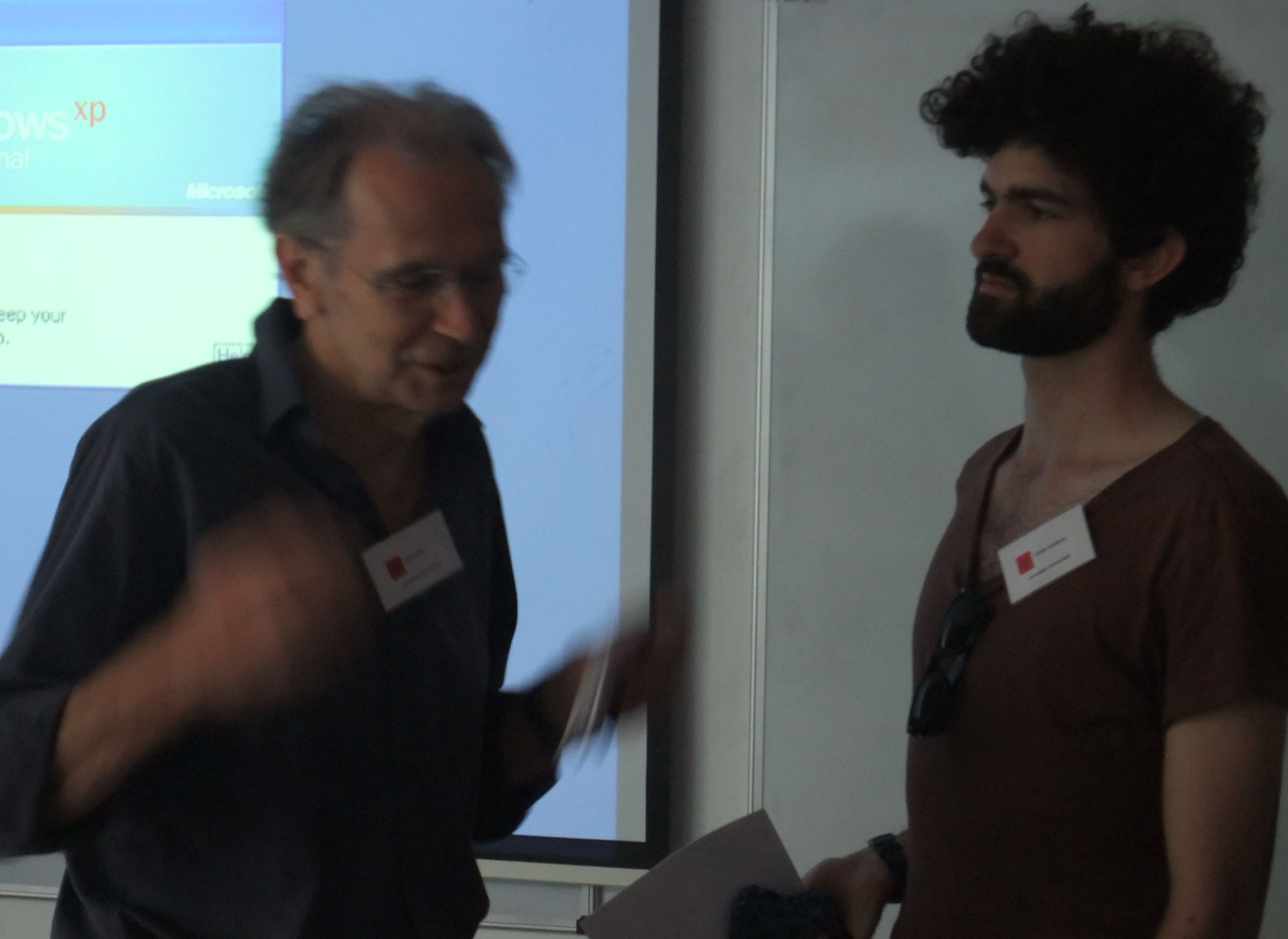 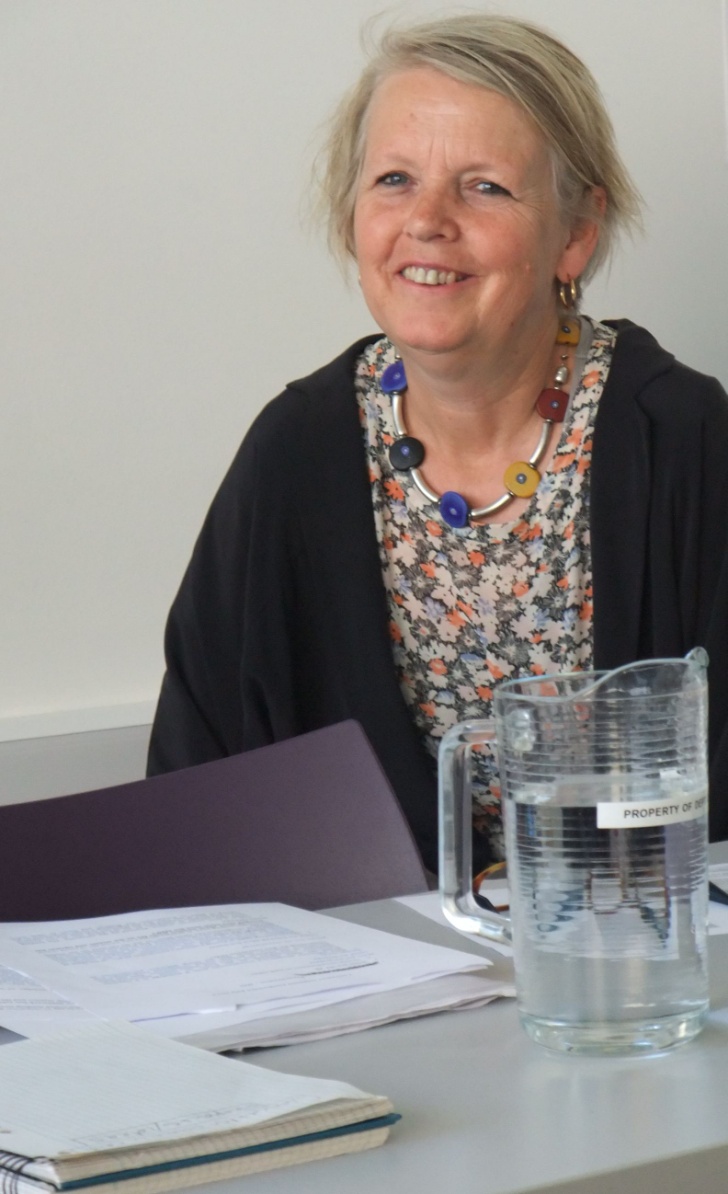 Paper Presentations
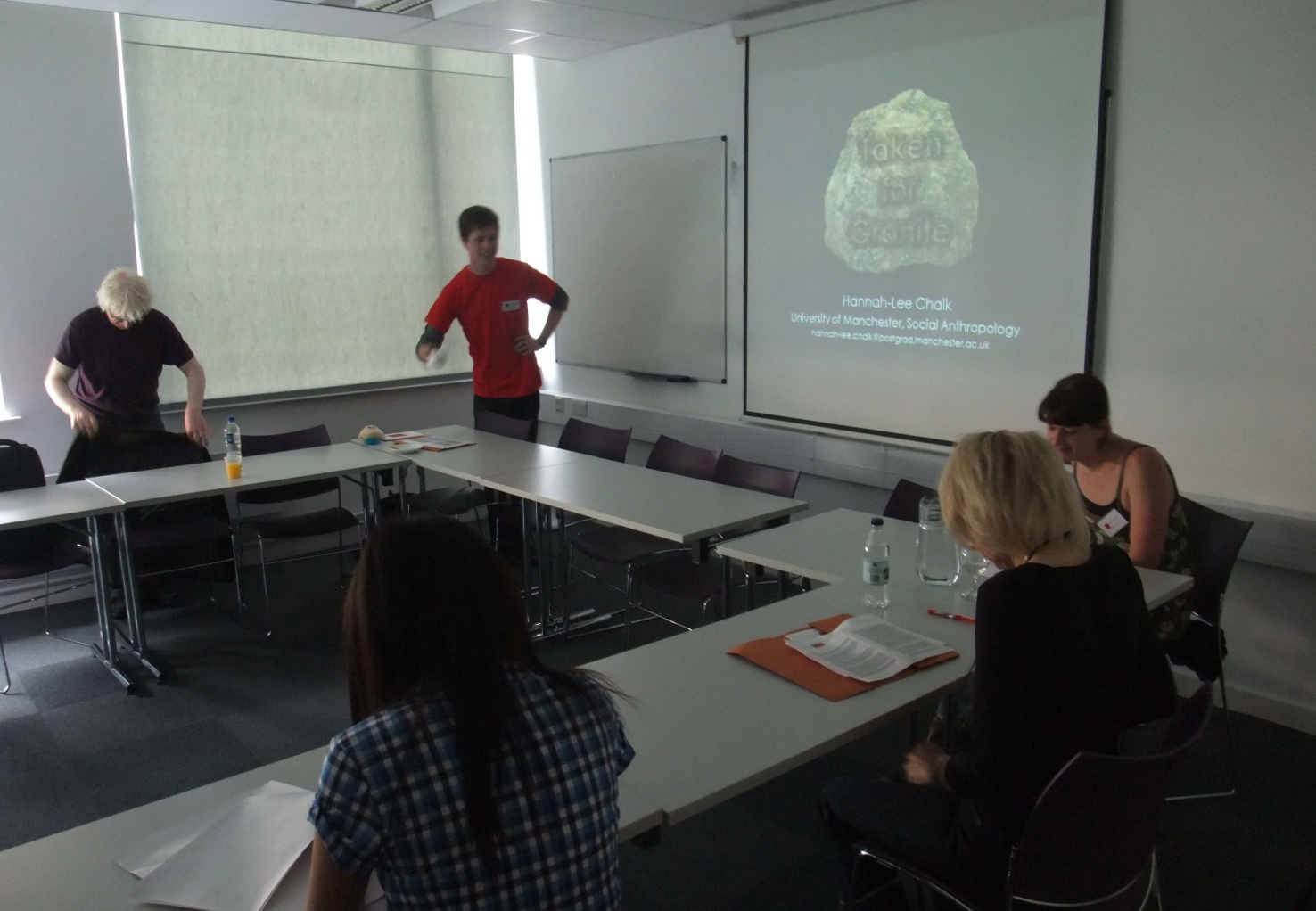 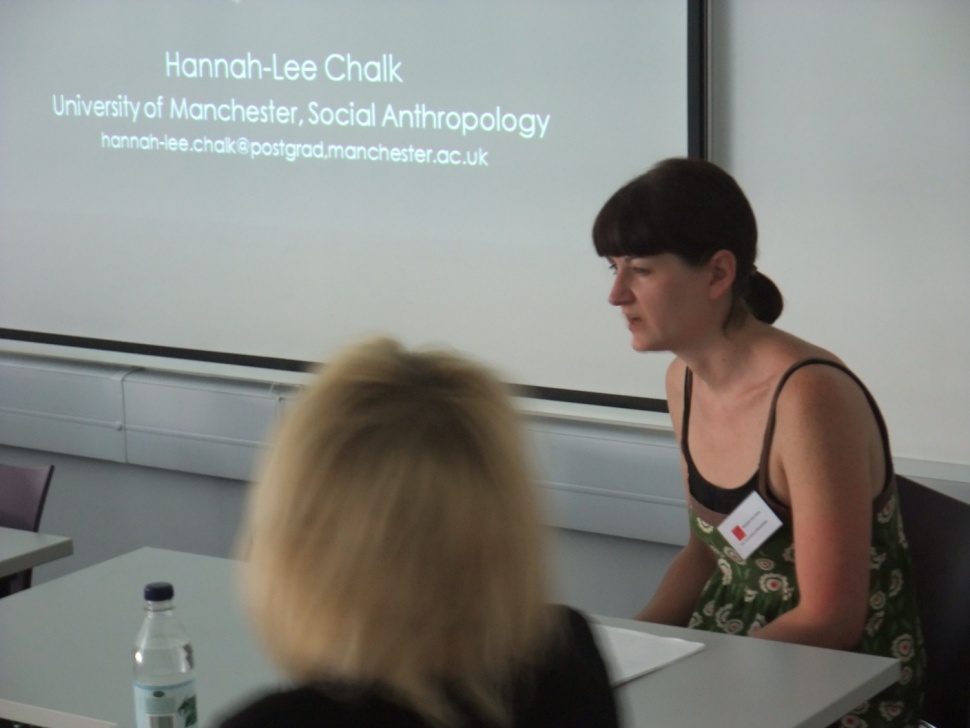 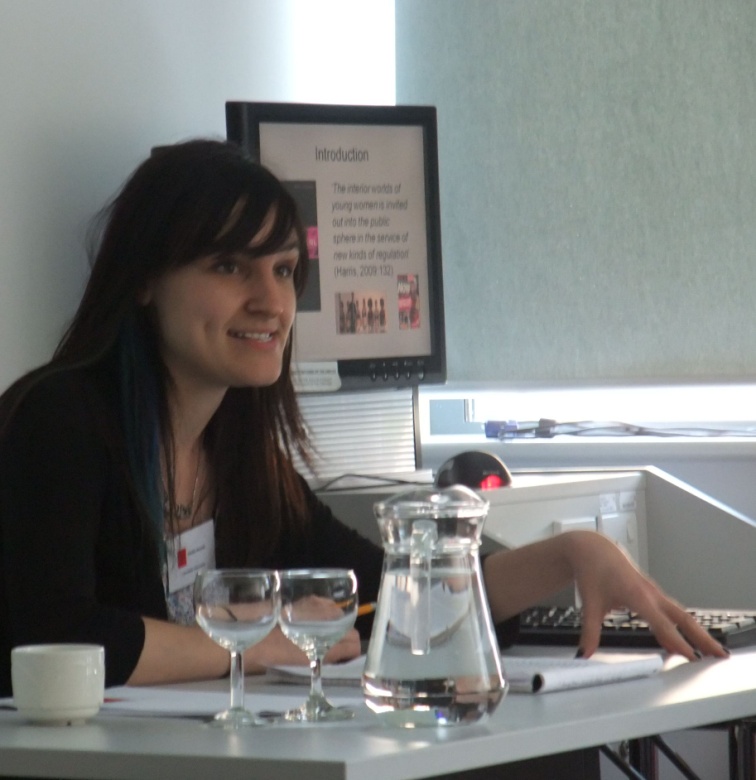 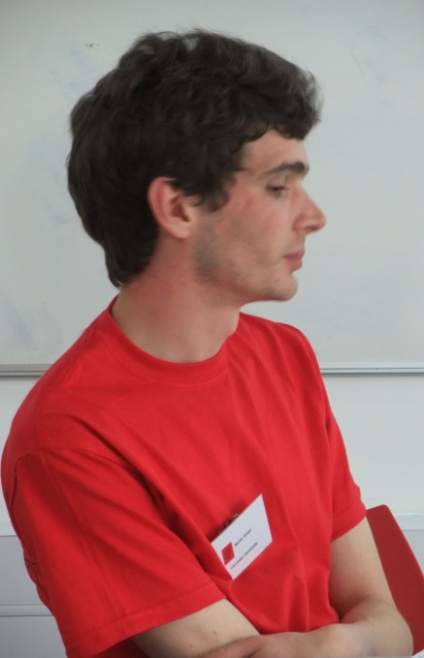 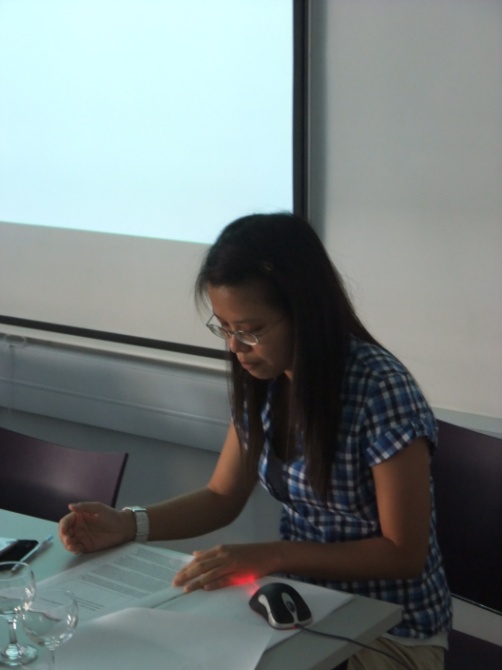 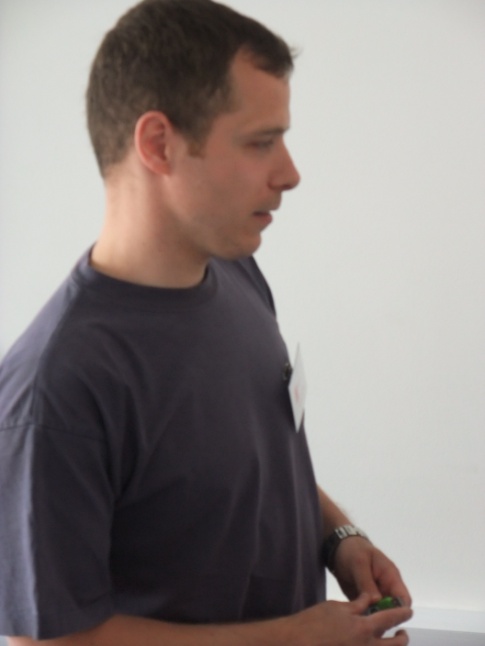 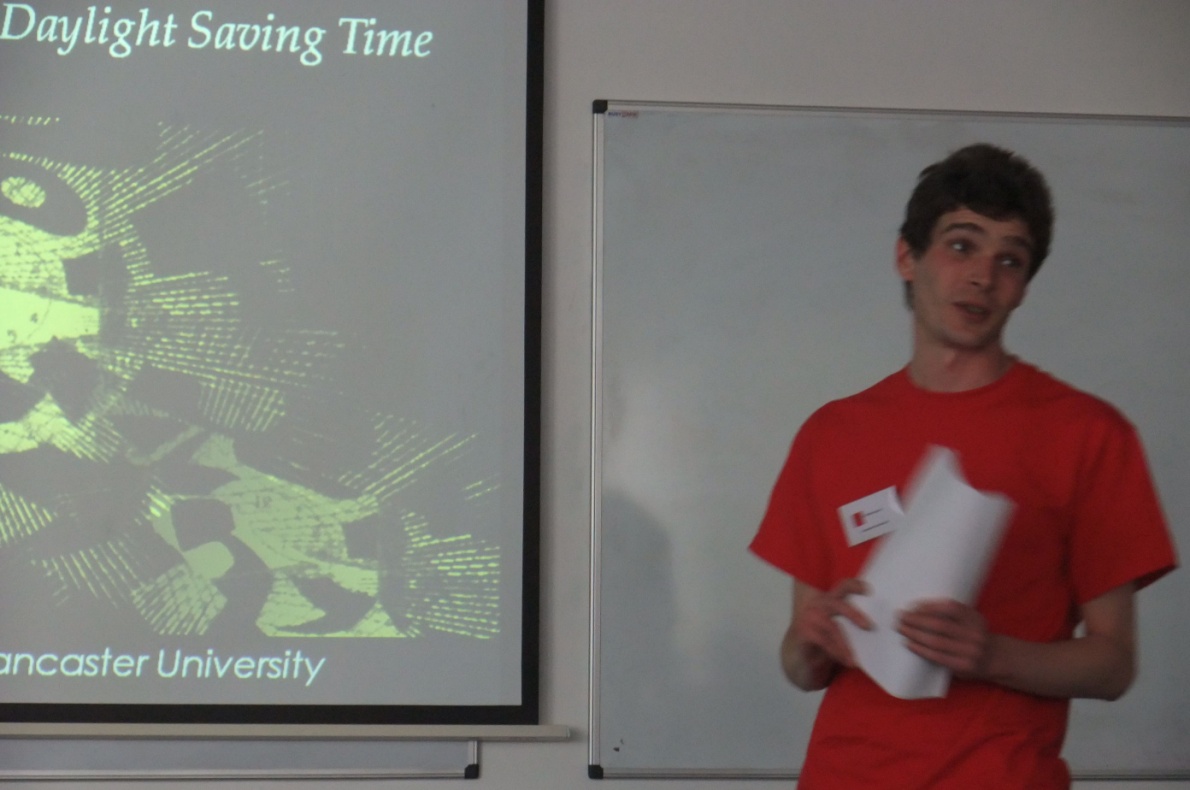 Coffee and Lunch Breaks
‘Performanceand Reviews’
BBQ :)
THE FINALE
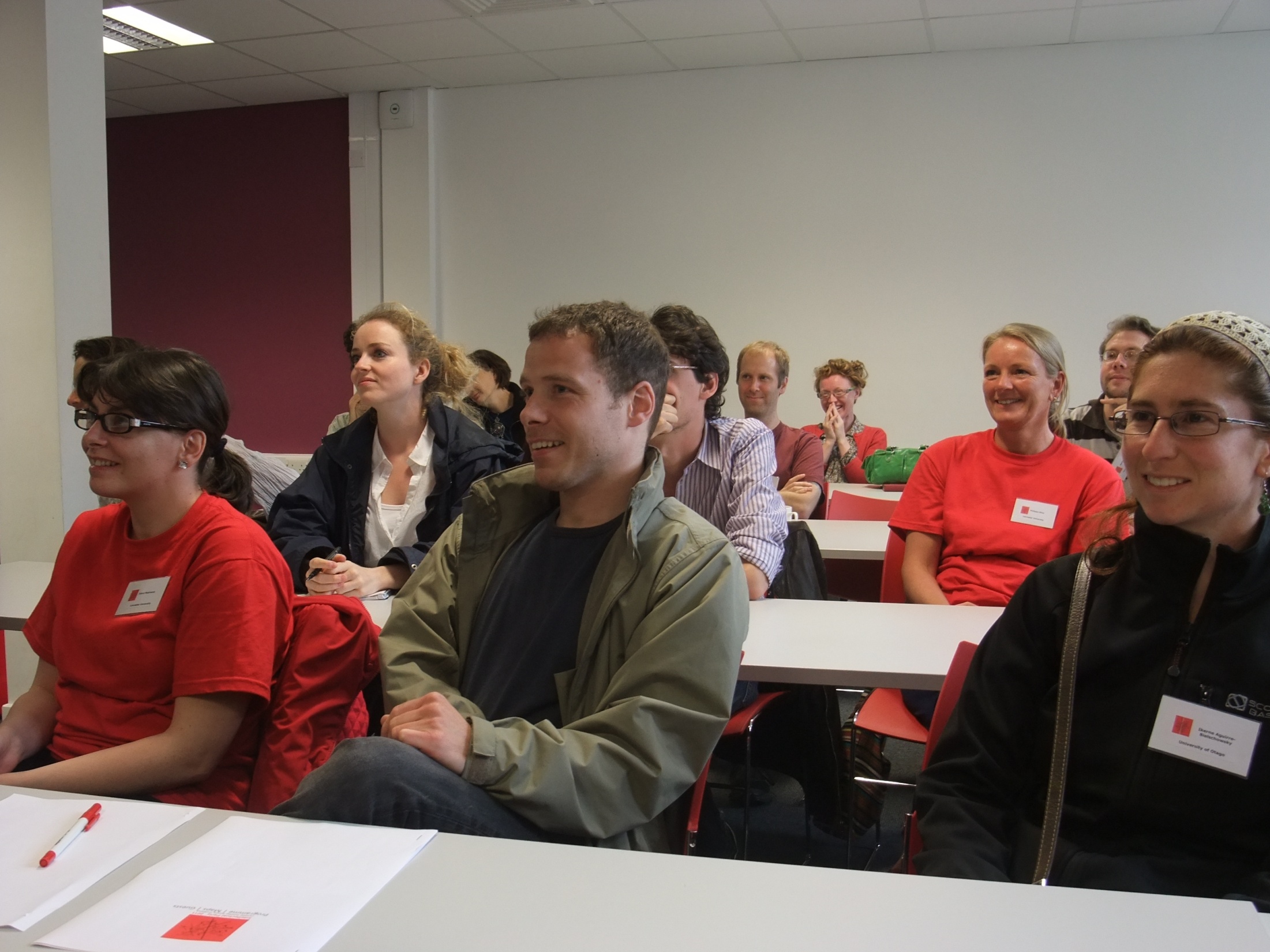 The Lancaster University Team would like to...
...thank you for your participation and...
... we hope to see you next year!
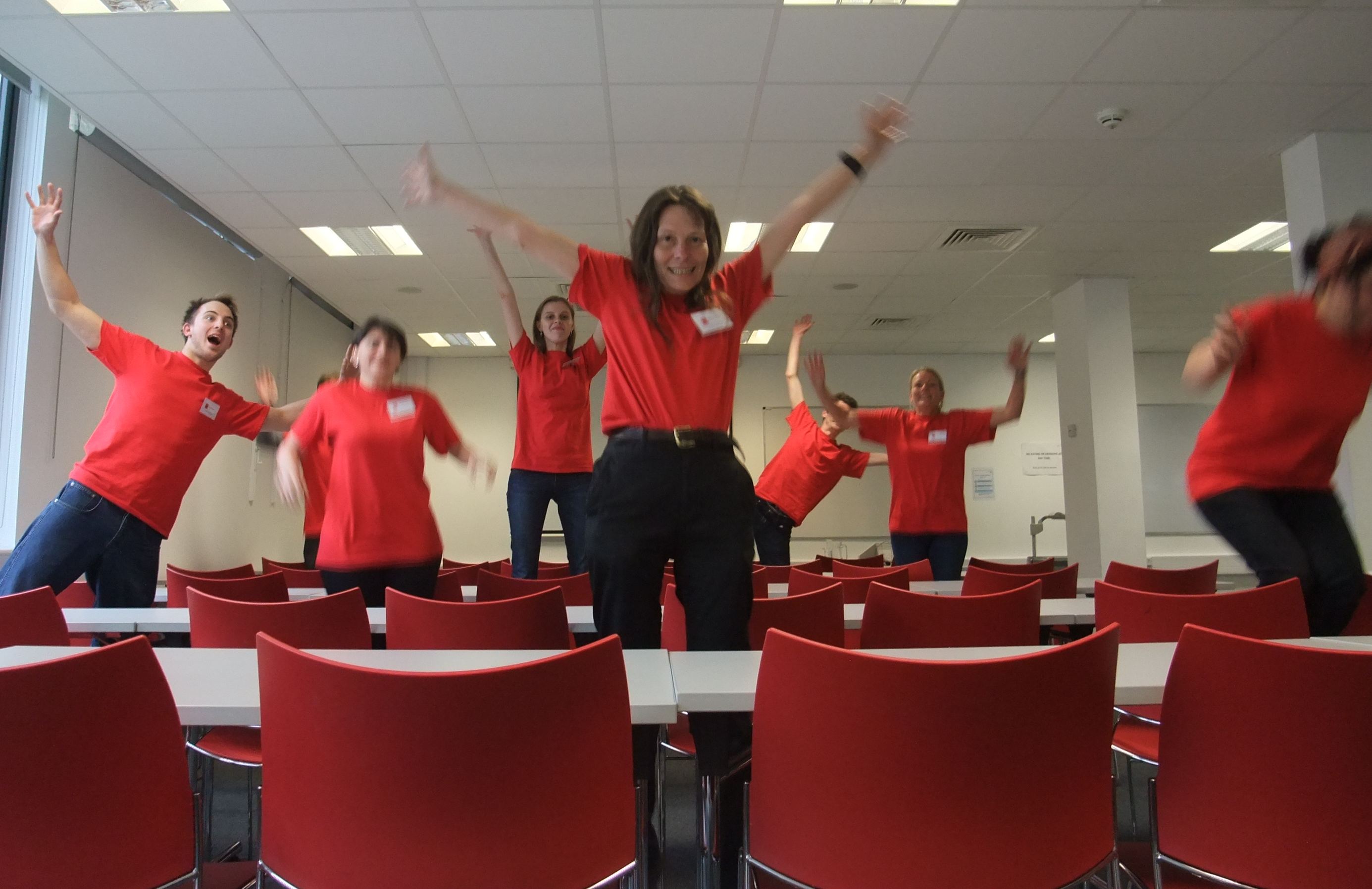